CSE 421
Edmonds-Karp Algorithm, More Applications

Yin Tat Lee
1
FF may converge to wrong answer
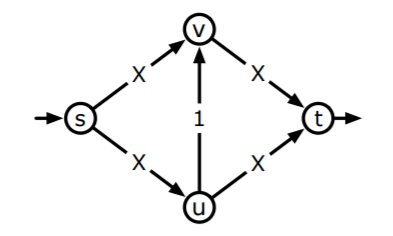 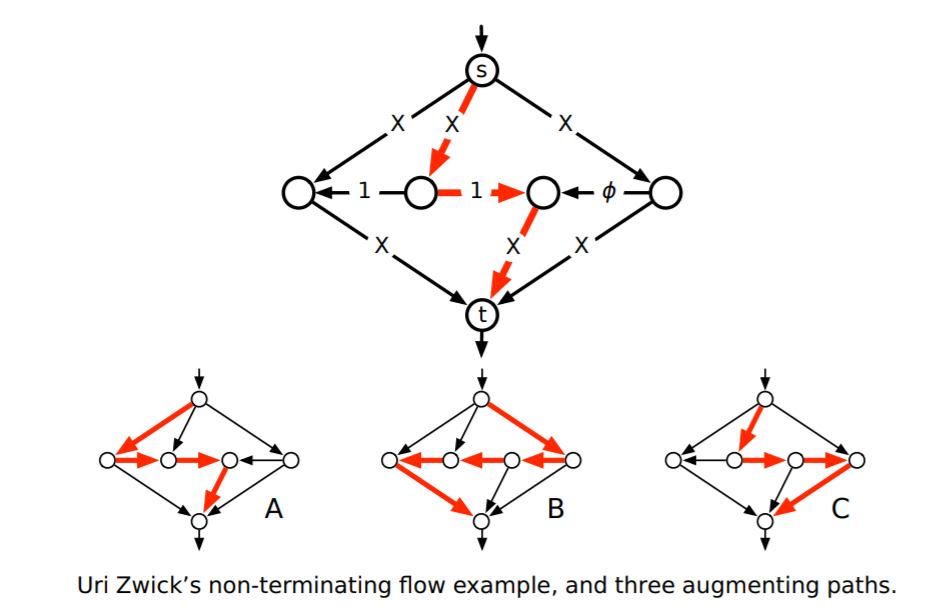 s
s
x
x
u
u
v
v
t
t
Edmonds-Karp Algorithm
Gf
Gf’
G
s
5/9
x
3/10
0/5
u
3/3
v
2/5
3
t
s
v
a back edge
u
4
s
t
t
t
u
x
w
v
cP
>cP
cP
>cP
>0
>0
x
x
w
w
s
s
u
u
v
v
Distance for bottleneck edges
Shortest s-t path P in Gf
bottleneck edge
5
Theorem
6
Maximum flow
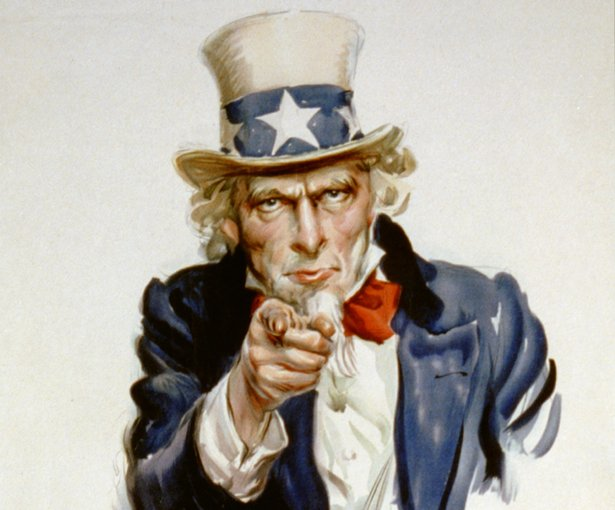 Image Segmentation
Image Segmentation
Given an image we want to separate 
foreground from background
Important problem in image processing.
Divide image into coherent regions.
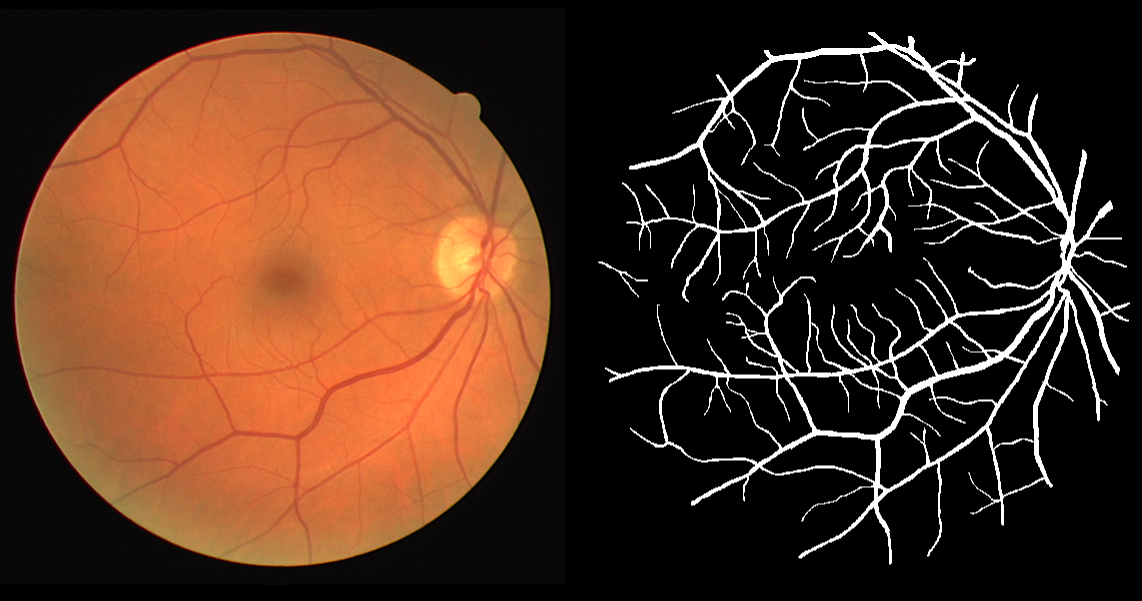 9
Foreground / background segmentation
10
Min cut Formulation
pij
pij
pij
pij
i
j
s
t
11
Min cut Formulation (cont’d)
pij
i
j
s
t
12
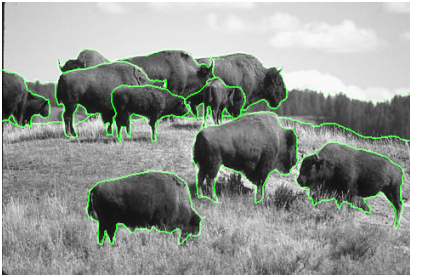 Reality
The main difficulty is to come up with a good model.
May want to have human interaction.



Segmentation may be real-valued instead of {0,1}.
There are many more than 1 objects.
May need labeling.
Augmenting path is not great for GPU.
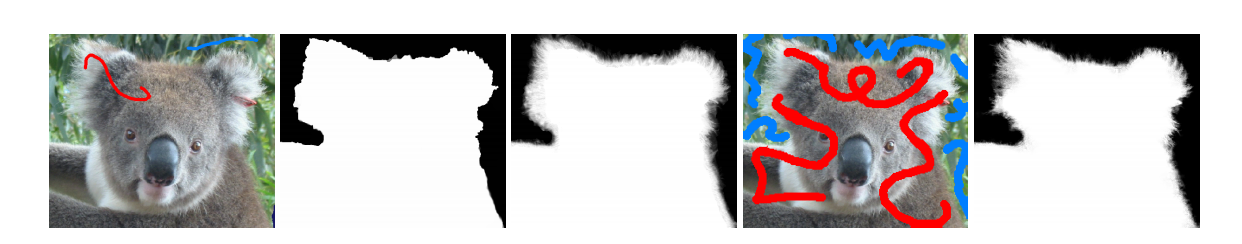 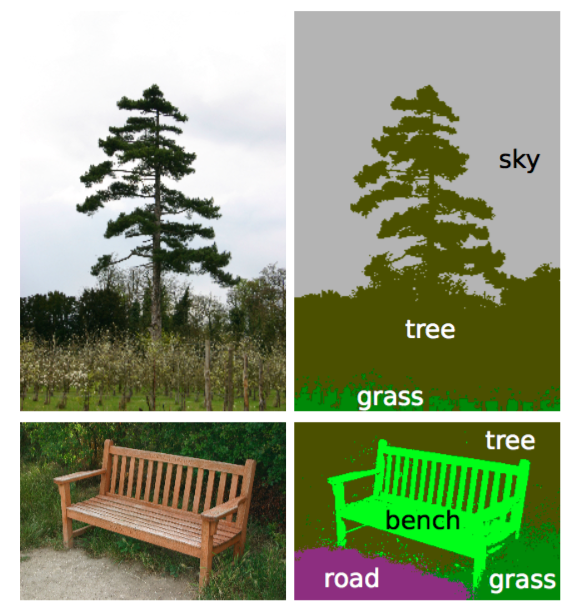 13
-1
2
4
3
8
-5
-6
-3
10
4
11
12
-13
14
Project Selection
Given a DAG G=(V,E) representing 
		precedence constraints on tasks 
		(a task points to its predecessors)
         a profit value p(v) for each task vV 
			(may be positive or negative)
Find a set AV of tasks that is closed under predecessors, 
		(i.e. if (u,v)E and uA then vA)
	that maximizes Profit(A)=SvA p(v)
14
Each task points to its predecessor tasks
-1
2
4
3
8
-5
-6
-3
10
4
11
12
-13
14
Extended Graph
s
t
15
-1
2
4
3
8
-5
-6
-3
10
4
11
12
-13
14
Extended Graph G’
s
For each vertex v
If p(v)0 add (s,v) edge 
        with capacity p(v)
If p(v)0 add (v,t) edge 
        with capacity –p(v)
10
5
t
16
Extended Graph G’
17
-1
2
4
3
8
-5
-6
-3
10
4
11
12
-13
14
Extended Graph G’
Capacity C=Sv: p(v)0 p(v)
s
10
5
t
18
-1
2
4
3
8
-5
-6
-3
10
4
11
12
-13
14
Extended Graph G’
s
10
Cut value 
=13+3+2+3+4
=13+3
   +C-4-8-10-11-12-14
5
t
19
Project Selection
20
Proof of Claim
21